«Главный баснописец своей земли» 
К 255-летию со дня рождения Ивана Андреевича Крылова, баснописца и драматурга.(1784-1833).
Крылов Иван Андреевич родился в Москве 2 февраля 1769 г. Умер 21 ноября 1844 г. в Санкт- Петербурге. Родился в семье бедного армейского капитана, получившего офицерский чин только после тринадцатилетней солдатской службы. В 1775 отец вышел в отставку, и семья поселилась в Твери.
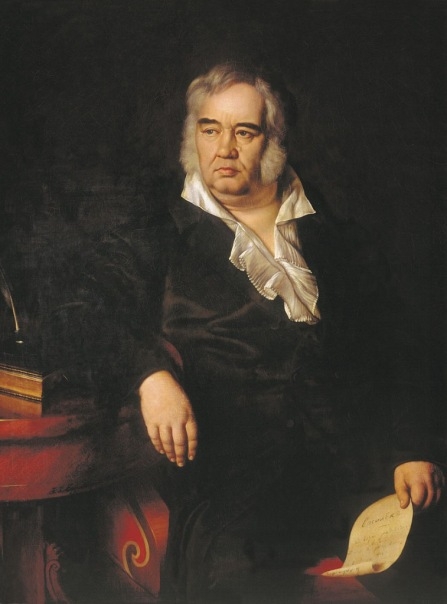 Жизнь Крылова с детства сложилась так, что ему не пришлось учиться в школе. Но стремление к образованию у него было настолько сильным, что он самоучкой овладел французским, немецким, итальянским  языками. На 50-ом году жизни захотел прочитать в подлиннике греческих писателей и за 2 года глубоко изучил древний греческий.
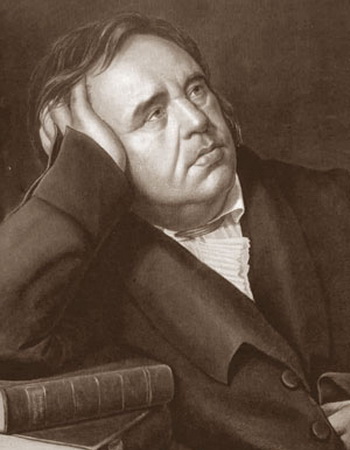 Счастливые способности помогли ему выучиться рисовать и играть на скрипке. Как музыкант, он в молодые лета славился в столице игрою своею на скрипке и участвовал в дружеских квартетах первых виртуозов.
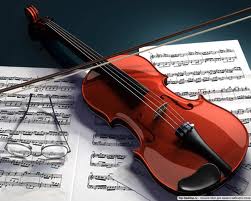 Крылов мог стать замечательным актером. У него были способности к математике, которую он превосходно знал. Настойчиво и упорно занимаясь самообразованием, он стал одним из самых просвещенных людей своего времени
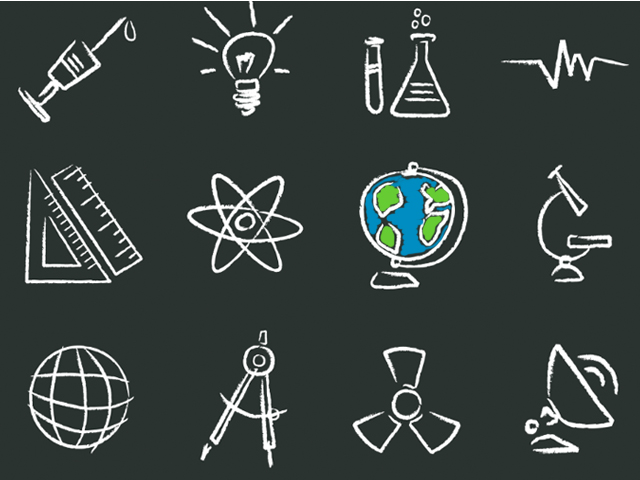 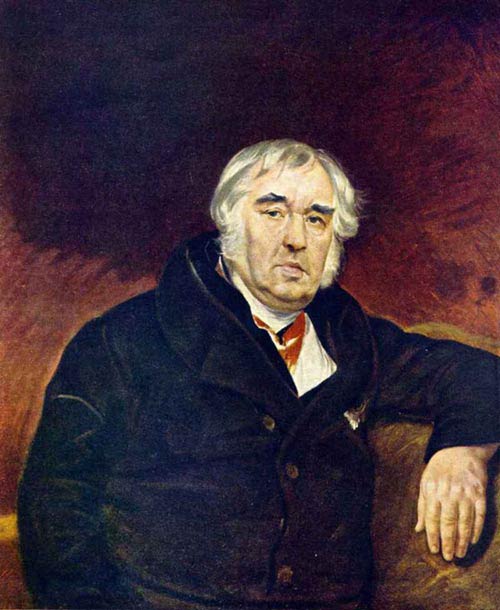 С начала прошлого века Крылов входит в литературу как создатель русской басни. Первая книга его басен вышла, когда ему было 40 лет. А всего он создал более 200 басен.
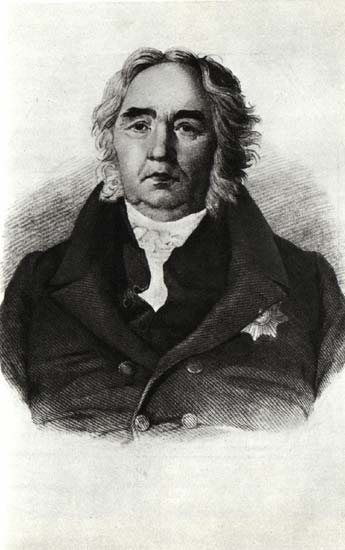 В каждой стране есть свои баснописцы. В России лучшим считается Иван Андреевич Крылов. Он прошел суровую школу жизни, смог отразить свой опыт в прекрасных баснях, ставших неотъемлемой частью классической русской литературы. Многие выражения из басен Крылова стали крылатыми.
Первая публикация басен Крылова («Дуб и трость», «Разборчивая невеста») состоялась в 1805. Это были переводы из Лафонтена.
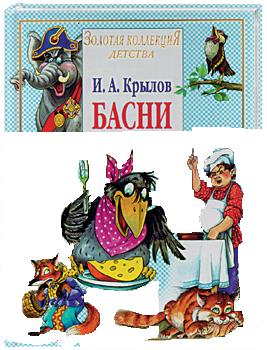 Крылов одновременно является создателем реалистической басни, и — шире — вместе с Грибоедовым и Пушкиным стоит у истоков литературы русского реализма.
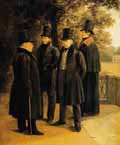 Первые опыты. Драматург и издатель
1786 — 1788
Начал литературное поприще как драматург:комическая опера «Кофейница», 
трагедия «Филомена», «Клеопатра», 
комедия «Бешеная семья», «Сочинитель в прихожей» и др.
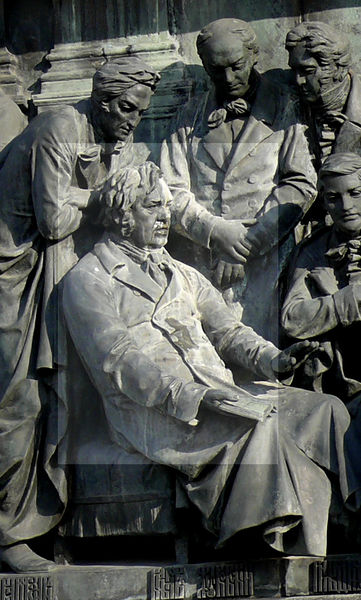 Его пьесы не нравятся театральному начальству своим критическим содержанием, но автор не сдается . Имя молодого драматурга вскоре приобретает известность в театральных и литературных кругах.
Крылов начинает заниматься журналистикой. Как журналист и издатель продолжал традиции Н. И. Новикова, как мыслитель — традиции философов Просвещения.
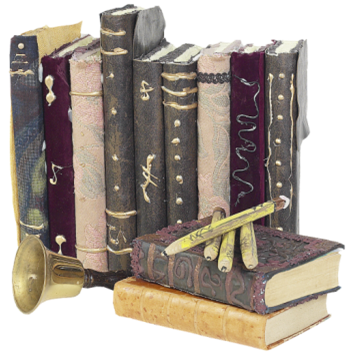 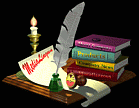 Вместе с Дмитревским,  Плавильщиковым и драматургом А. И. Клушиным в 1791г. Крылов основал книгоиздательскую кампанию. При содействии Рахманинова в 1792 г. Крылов выпускает журнал «Зритель», в 1793 — «Санкт-Петербургский Меркурий». Здесь он также выступал обличителем поврежденных нравов общества, но уже в более мягкой форме,
Крылов в Риге
В 1801 году покровитель Ивана Андреевича Крылова князь Голицын получил назначение генерал-губернатором в Ригу и предложил И.А. Крылову должность секретаря его канцелярии. Так начался«рижский» период жизни знаменитого баснописца.
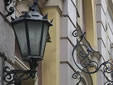 Кто не знает чудных басен Ивана Крылова. А многие ли знают, что портрет баснописца украшает стены Президентского дворца в Риге? И вполне заслужено! В начале 19 века Крылов возглавлял канцелярию губернатора города.
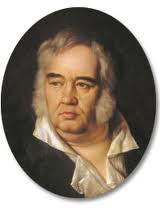 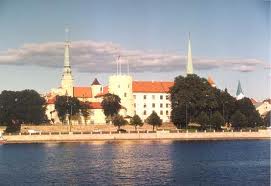 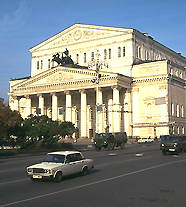 Возвращение в литературу
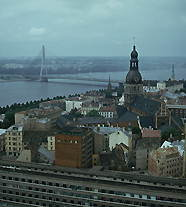 После Риги Крылов переезжает в Москву, здесь и в Петербурге ставятся его новые пьесы («Пирог», 1802; в 1807 — комедии «Модная лавка» «Урок дочкам»). Пьесы имели шумный успех и продержались в репертуаре до середины 19 в. Они лишены всякой дидактики, хотя в духе времени и высмеивают увлечение всем иностранным, избыточной сентиментальностью.
Всероссийский «дедушка»
Сам Крылов чем дальше, тем больше воспринимался современниками как своего рода литературный персонаж. Сам писатель подчеркнуто отстранялся от всех общественных событий, в обществе нарочито подчеркивал свои пороки (лень, чревоугодие, неряшливость, увлеченность картами). Уже в 1820-е гг. стал он персонажем многочисленных анекдотов, впрочем, всегда благожелательных.
Крылов стал первым писателем, которому в России поставили памятник по подписке: 12 мая 1855 памятник работы П. К. Клодта «Дедушке Крылову» был поставлен в Летнем саду в Петербурге.
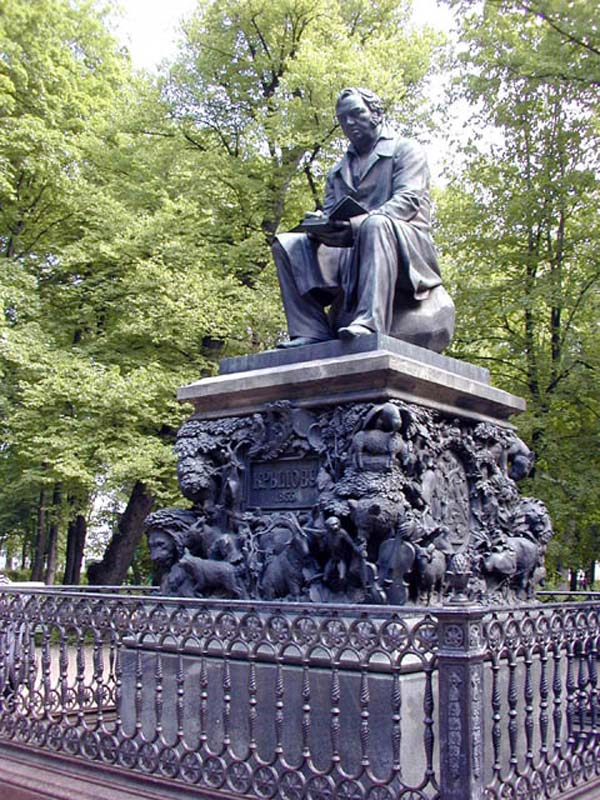 Благодарю за внимание!